Otestujte své vědomosti o odpadechtest má 30  otázek, zelená značí správnou odpověď, červená špatnou odpověď, odpovědi jsou odlišené i zvukově
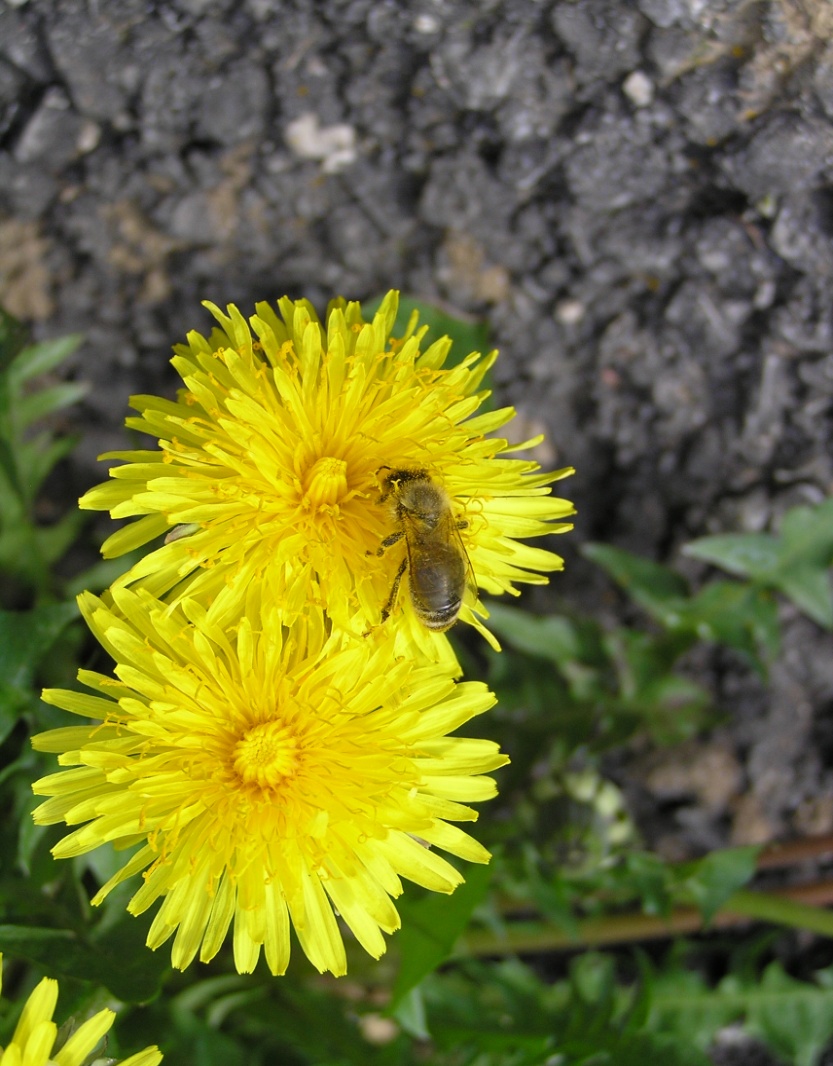 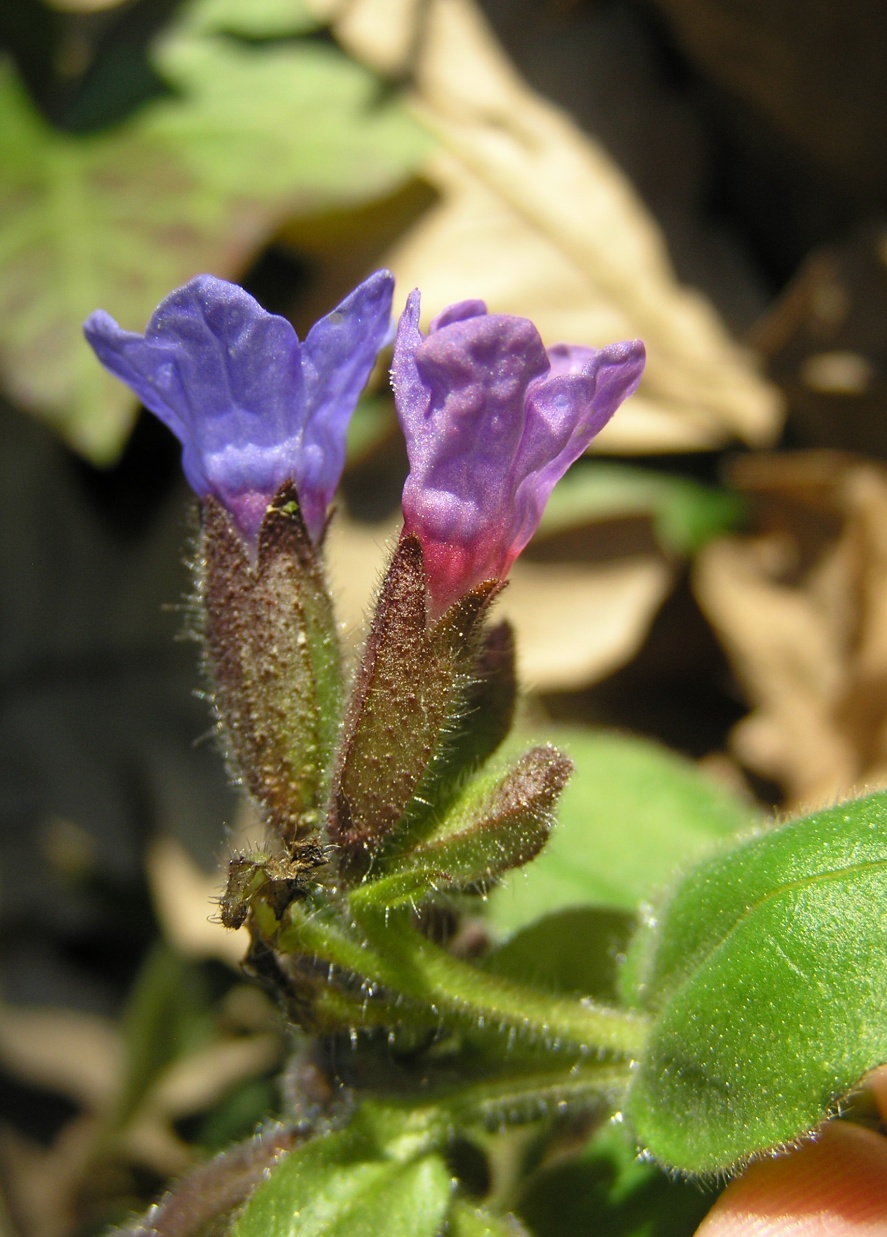 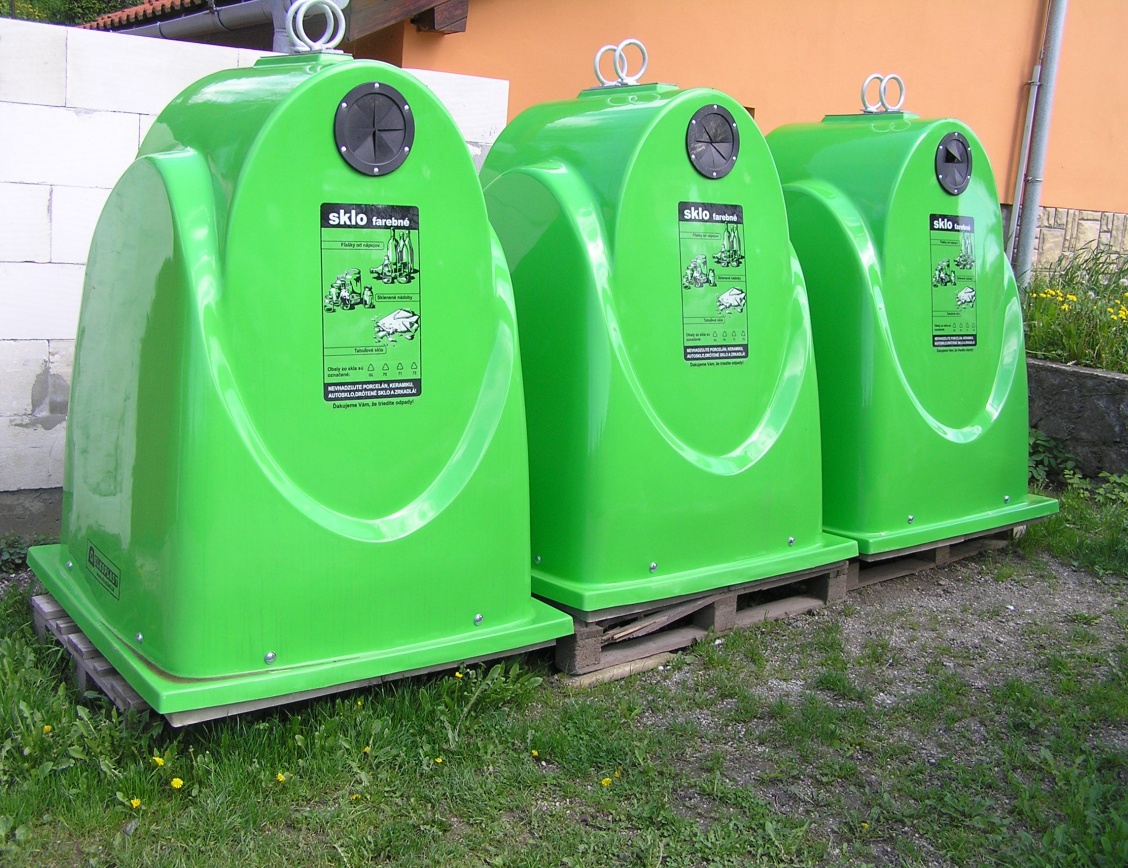 1. Kolik komunálního odpadu vytvoří               v průměru ročně 1 obyvatel České republiky?
B
A
500 kg
5 tun
150 kg
D
2,1 tuny
C
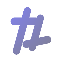 tekhnologic
>
2. Kolik % komunálního odpadu končí v ČR 
na skládkách odpadu?
B
A
15 %
47 %
25 %
D
34 %
C
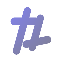 tekhnologic
>
3. Které tvrzení o skládkách odpadu               je pravdivé?
B
A
tekutý výluh ze skládky  může znečistit podzemní vody
skládkový plyn pomáhá snižovat skleníkový efekt
skládky nezabírají  zemědělskou půdu, ale jen neplodné plochy
D
každá skládka má nepropustné podloží
C
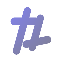 tekhnologic
>
4. Kde je možné spalovat odpady?
B
A
mimo obce kdekoli
kdekoliv, kromě území národních parků
ve spalovně odpadu nebo      v cementárně
D
v kotlích v běžných domácnostech či veřejných budovách
C
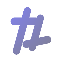 tekhnologic
>
5. Co více pomůže snížit množství odpadu?
B
A
co nejvíce věcí vyrábět           z plastu, protože plast se dobře recykluje
správně třídit odpady
vybudovat více spaloven odpadu
D
vyrábět věci a obaly, které se dají používat opakovaně         a dlouhodobě
C
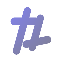 tekhnologic
>
6. Které tvrzení o době před 100 – 150 lety 
je nepravdivé?
mnoho zboží se spotřebovalo poblíž místa jejich výroby
B
používaly  se materiály jednoduše recyklovatelné
A
D
odpady tehdy nevznikaly
C
nepoužívaly se plasty a elektronika
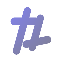 tekhnologic
>
7. Co nejvíce zatěžuje životní prostředí?
B
A
jednorázové plastové nádobí  z rychlého stravování
skleněné lahve
keramické a kovové nádobí
D
papírové ubrousky
C
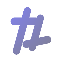 tekhnologic
>
8. Jak velkou část komunálního odpadu tvoří biologicky rozložitelný odpad?
20 %
B
10 %
A
60 %
D
45 %
C
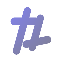 tekhnologic
>
9. Co do biologicky rozložitelného odpadu nepatří?
B
A
seno, sláma, listí, jehličí
posekaná zelená tráva
dřevotříska, dřevo obsahující barvy, laky a lepidla
D
větve  stromů
C
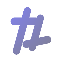 tekhnologic
>
10. Při kompostování bioodpadu je nutné:
B
A
zakrýt kompost neprodyšnou fólií
kompost alespoň 2 x ročně obrátit a provzdušnit
zalít kompost úplně vodou
D
přidat do kompostu pesticidy
C
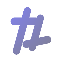 tekhnologic
>
11. Jak velký podíl komunálního odpadu tvoří papír a karton?
B
35 %
A
20 %
5 %
D
60 %
C
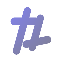 tekhnologic
>
12. Do sběrového papíru nepatří:
B
A
povoskovaný papír a tetrapakové obaly
kartónové krabice
barevné reklamní letáky
D
neznečištěný papír
C
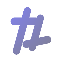 tekhnologic
>
13. K čemu lze použít sběrový textil?
na výrobu nového oblečení
B
A
na kompostování
na výrobu bioplynu
D
na charitativní účely, výrobu izolací, koberců a čalounění
C
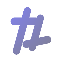 tekhnologic
>
14. Do kontejneru na textil nepatří:
B
A
textil velmi znečištěný olejem nebo barvami, koberce, koženka
obnošené oblečení
staré ručníky, utěrky a závěsy
D
C
plyšové hračky
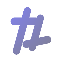 tekhnologic
>
15. Která možnost je ekologicky                       a ekonomicky nejvýhodnější ?
B
A
sběr vratných lahví
výroba nového skla ze sklářského písku
tavení střepů ze sběrového skla ve sklárnách
D
třídění skleněných střepů     na lince na bílé a barevné
C
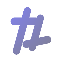 tekhnologic
>
16. Do kontejneru na sklo nepatří:
B
A
rozbité lahve
barevné sklo
keramika, porcelán, žárovky, zářivky, monitory
D
C
tabulové sklo
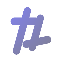 tekhnologic
>
17. Jaká je úspora energie při recyklaci kovového odpadu oproti nové výrobě kovů z rudy?
B
A
15 – 20 %
až 80 %
30 %
D
5 – 10 %
C
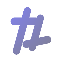 tekhnologic
>
18. Co do kovového odpadu nepatří?
B
A
pozinkovaný plech
rezavé železo
tetrapakové obaly
D
olověné akumulátory, plechovky od barev                 a ropných látek
C
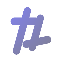 tekhnologic
>
19. Co jsou to tetrapaky ?
B
A
vícevrstvové obaly z hliníku, plastu a kartonu
zlisované balíky plastových lahví
lahve od nápojů balené          a prodávané po 4 kusech
D
obaly zlisované ze 4 vrstev papíru
C
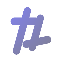 tekhnologic
>
20. Kam patří tetrapakové obaly ?
B
A
do kontejneru na papír
do kontejneru na plasty
do směsného komunálního odpadu
D
C
do kontejneru na tetrapaky
nebo na kovy
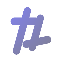 tekhnologic
>
21. Co nepatří do kontejneru na plasty?
B
A
mikrotenové sáčky
obaly od ropných olejů, tetrapakové obaly, podlahové linoleum
PET lahve a kelímky              od jogurtů
D
C
igelitové tašky a pytle
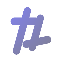 tekhnologic
>
22. Proč bychom měli PET lahve před vložením   do kontejneru stlačit?
B
A
kvůli předpisům EU                 o nakládání s odpadem
aby při spalování nevybuchovaly
kvůli šetření prostorem           v kontejneru a při odvozu
D
bez stlačení není možná jejich další recyklace
C
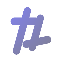 tekhnologic
>
23. Co patří do směsného komunálního odpadu?
B
především biologicky rozložitelný odpad
A
odpadky, které nelze jinak vytřídit nebo oddělit jejich různé složky
drobné stavební odpady
D
C
papír, kartony, starý nábytek
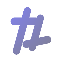 tekhnologic
>
24. Co do směsného komunálního odpadu nepatří?
B
A
baterie, akumulátory, žárovky, zářivky, monitory
střepy z porcelánu a keramiky
stará obuv, kůže, koženka
D
povoskovaný papír
C
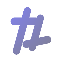 tekhnologic
>
25. Kde je možné dát elektroodpad ?
B
A
do prodejny elektrospotřebičů
do kontejneru na plasty
do kontejneru na směsný komunální odpad
D
do kontejneru na kovy
C
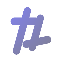 tekhnologic
>
26. Kam patří staré léky, léčiva a rtuťové teploměry?
B
A
do směsného komunálního odpadu
do kompostu
do lékárny
D
do sběrného dvora
C
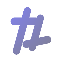 tekhnologic
>
27. Co patří mezi nebezpečné odpady ?
B
A
drobné stavební odpady
starý nábytek
azbestová střešní krytina, obaly od ropných olejů
D
veškerý kovový odpad
C
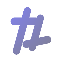 tekhnologic
>
28. Kdo odebírá staré pneumatiky?
B
A
pneuservis nebo prodejce pneumatik
předchozí majitel automobilu
výkup druhotných surovin
D
C
každá  obec
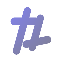 tekhnologic
>
29. Co nepatří mezi drobné stavební odpady?
B
A
asfalt
obklady a dlažby
sanitární keramika
D
kusy železobetonu
C
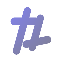 tekhnologic
>
30. Co se nesmí dostat do komunálního odpadu ?
B
A
nebezpečné odpady
dřevěné předměty
znečistěný textil
D
sklo a keramika
C
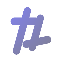 tekhnologic
>
Spočítejte si správné odpovědi. Pokud jste měli více než 24 správných odpovědí, sledovali jste tento video seminář velmi pozorně. Gratuluji !
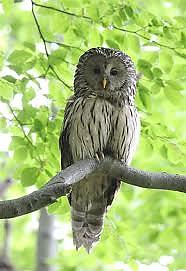 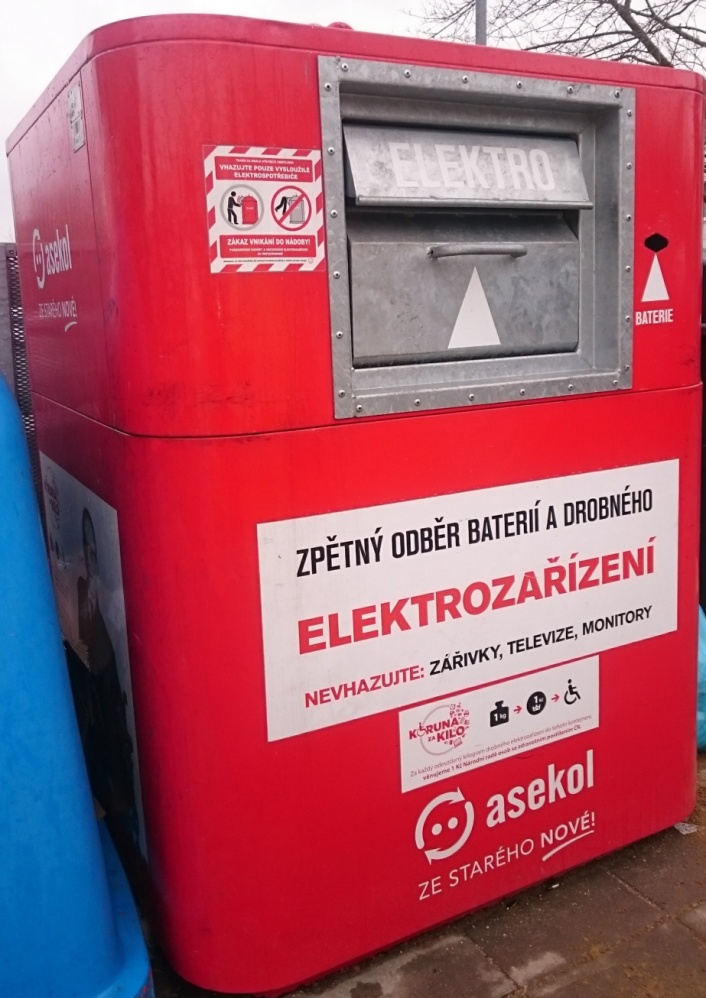 Kontakty na vydavatele a na autora:
Vydavatel: 	Ing. Martina Ďurišová – Trenčiansky vzdelávací servis
		Inovecká 1140/22
		911 01 Trenčín, Slovenská republika
		e-mail: 	md.tvs@post.sk, tvs.md@post.sk							trenciansky.vzdelavaci.servis@gmail.com
		www.seminare.weebly.com

Autor:		Ing. Miroslav Ďuriš
		e-mail: miroslavduris@zoznam.sk

Tento test je jednou z příloh k video semináři v češtině: KAM S ODPADEM?